Rodina
Opakování 
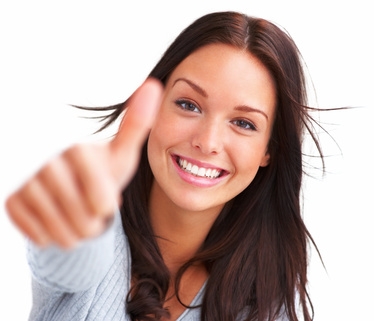 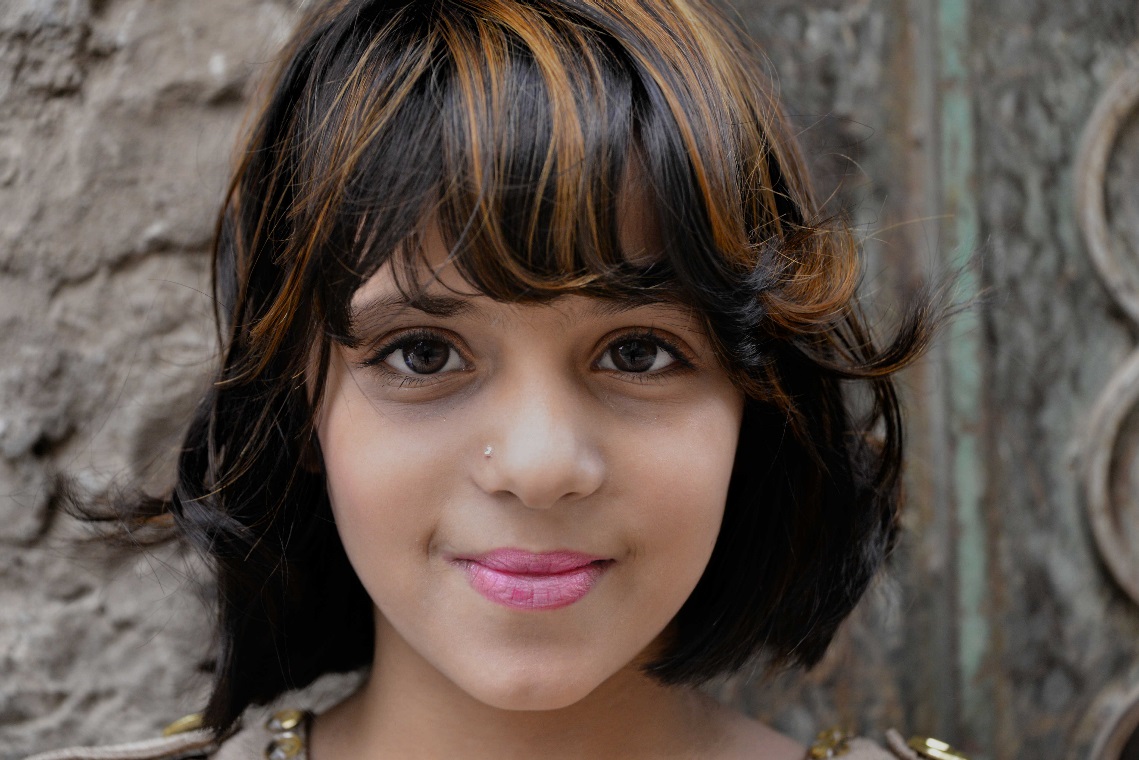 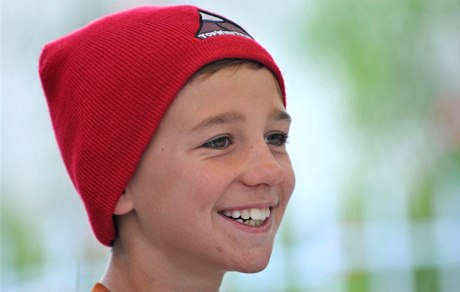 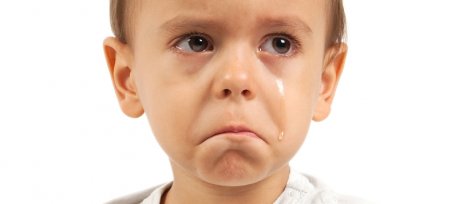 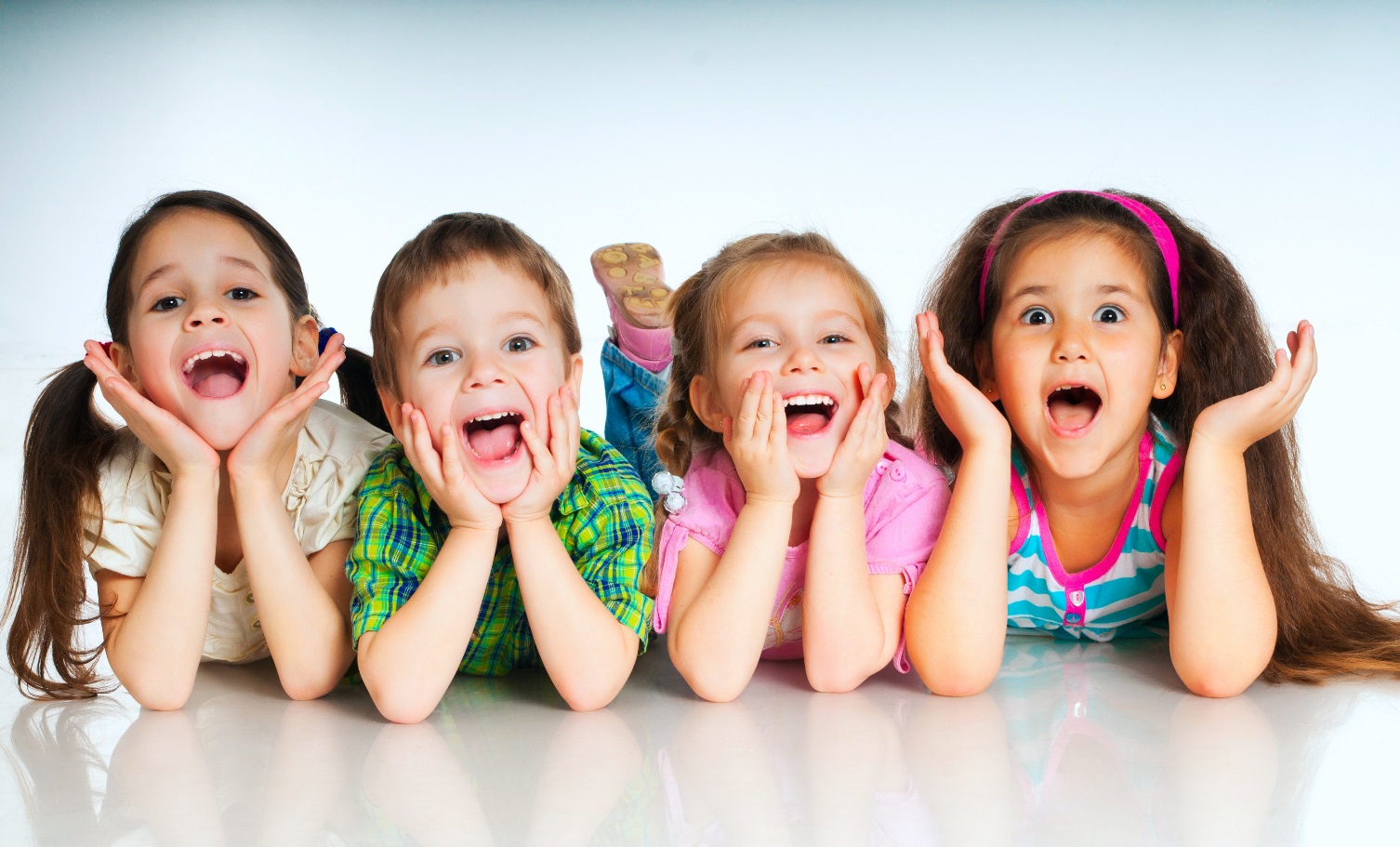 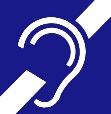 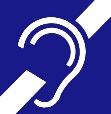 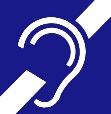 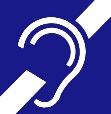 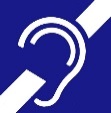 Hra: Tichá pošta v ZJ 